FPGA Design Opportunities
@ L3Harris Space and Airborne Systems (SAS)
September 18, 2019
Dean Morrison | Sr. Manager, Electrical Engineering
Who is this guy?
Then
Graduated UF ECE in 2006 ...
The “Year of the Gators”









Course interests ...
Digital Design
Digital Computer Architecture
Reconfigurable Computing
Now
FPGA Designer
Group Leader
Systems Engineer
FPGA Engineering Manager
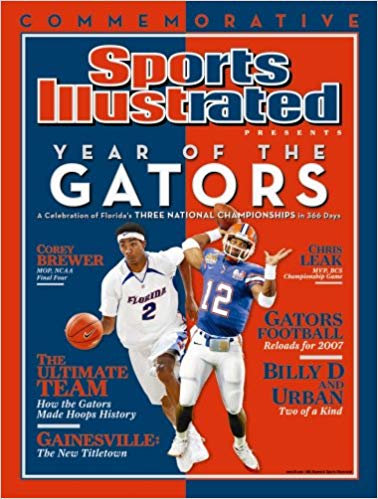 Over 300 FPGA designers
5+ locations in the continental US
What’s L3Harris?
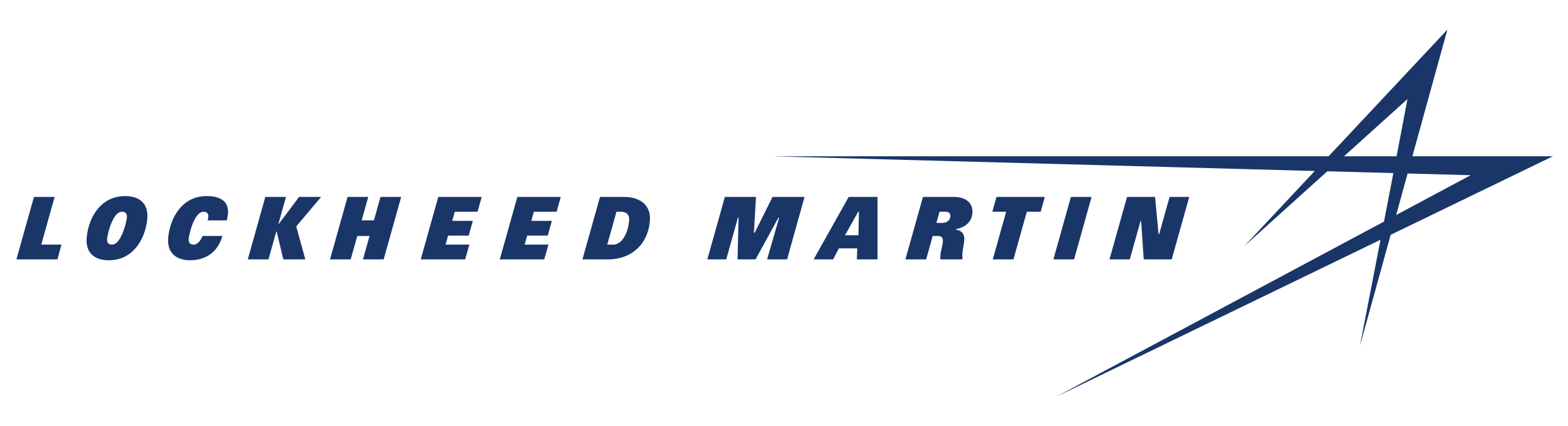 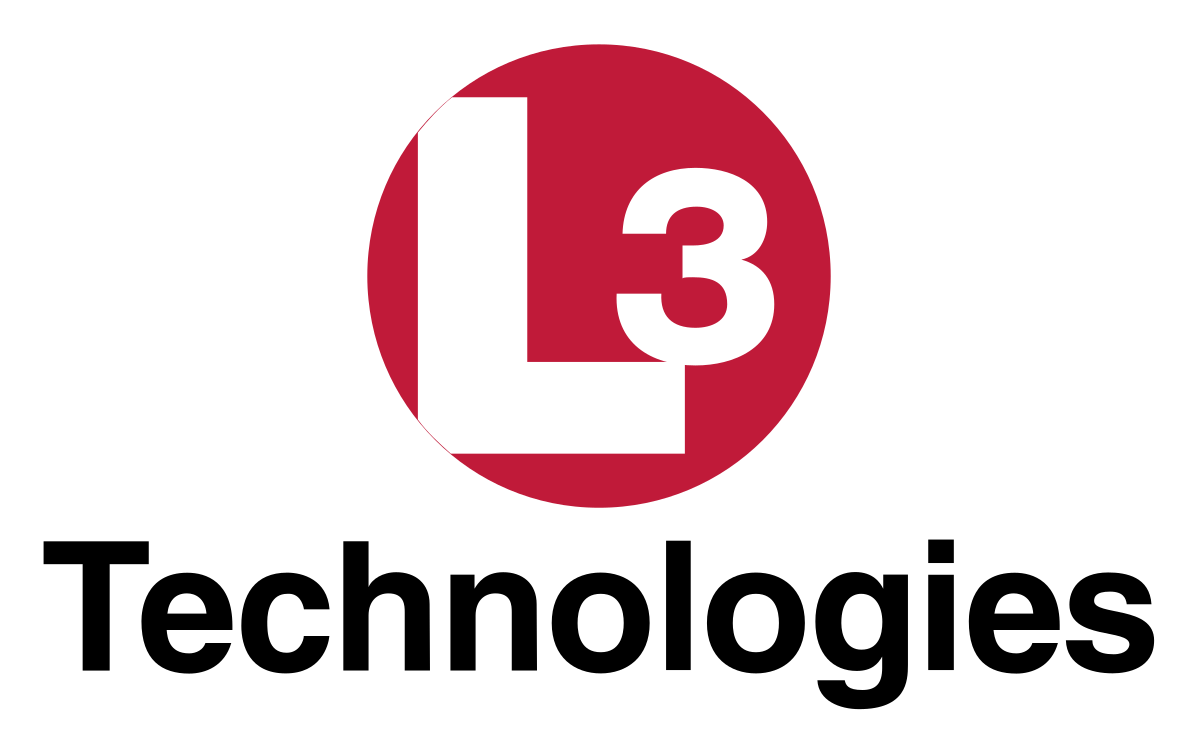 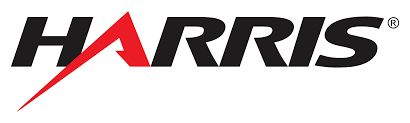 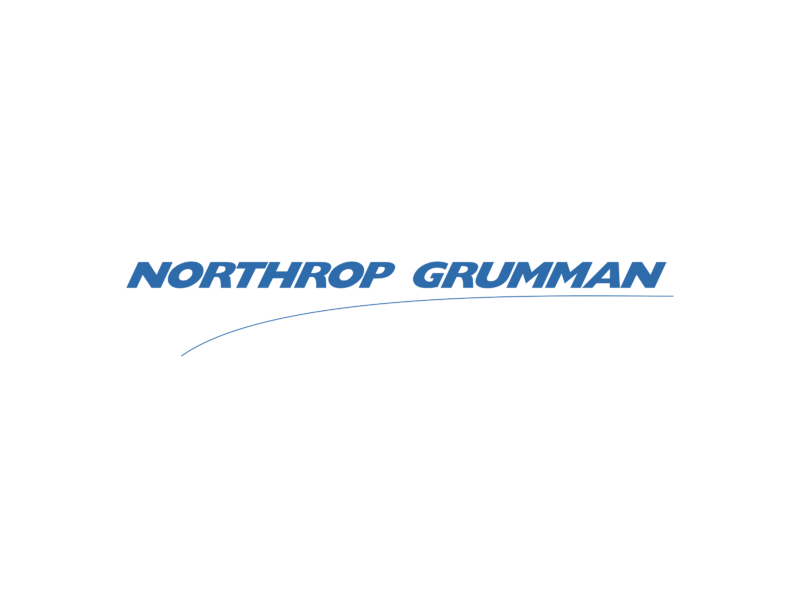 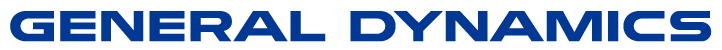 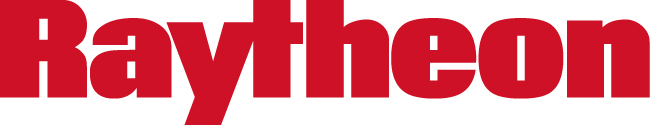 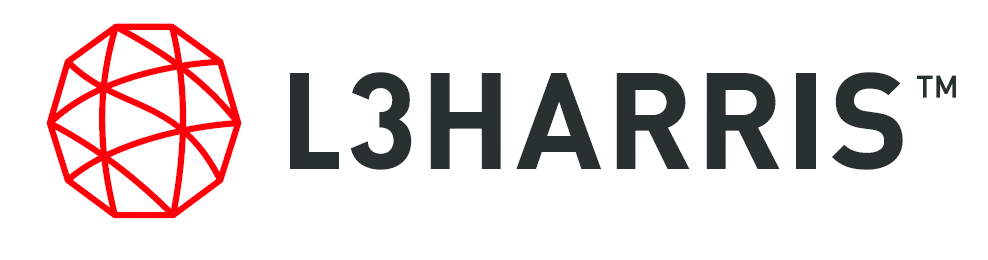 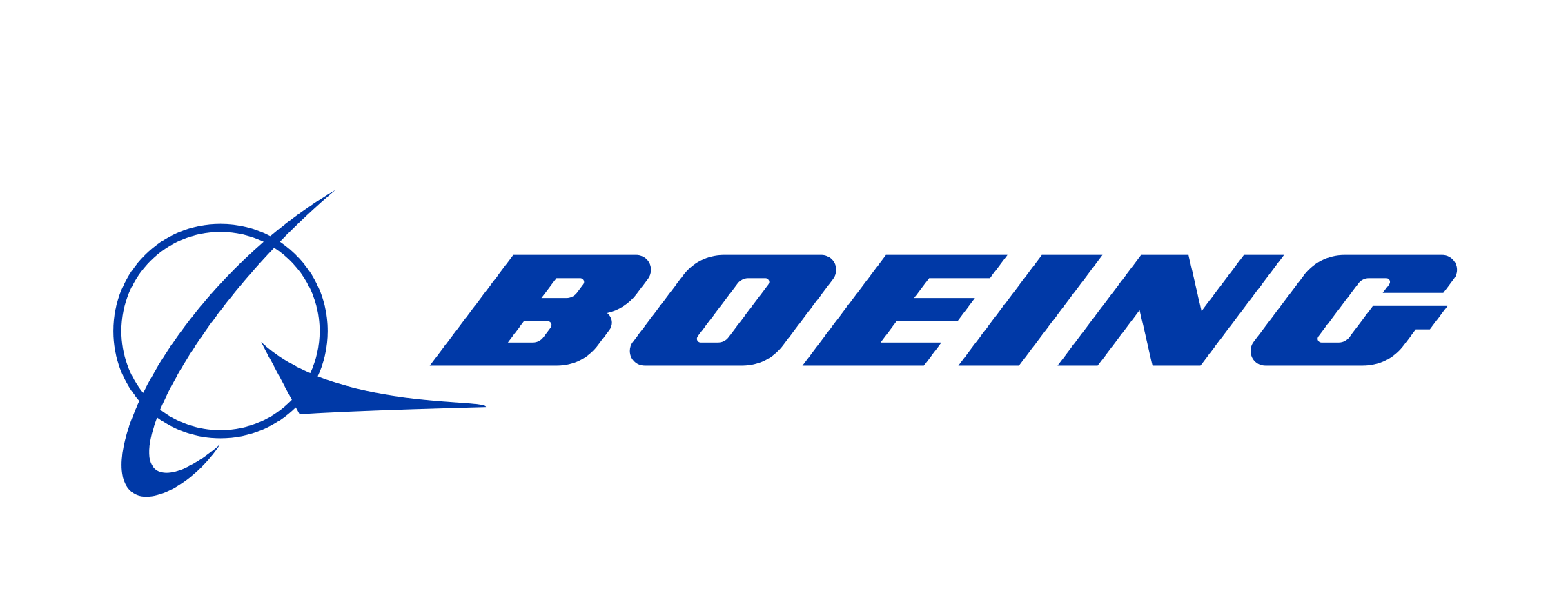 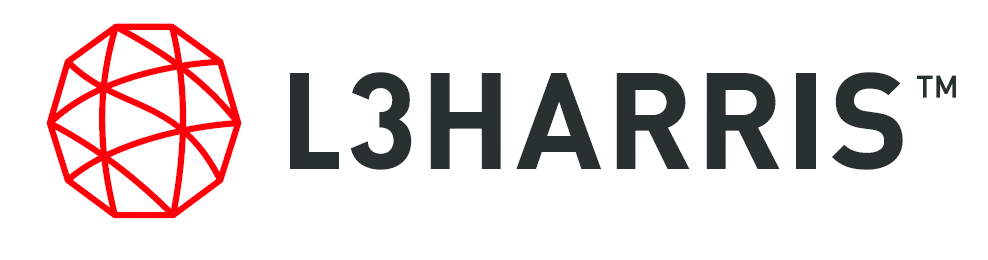 The Motley Fool - Biggest Defense Companies in the Stock Market
3
What do we do? [Space and Airborne Systems]
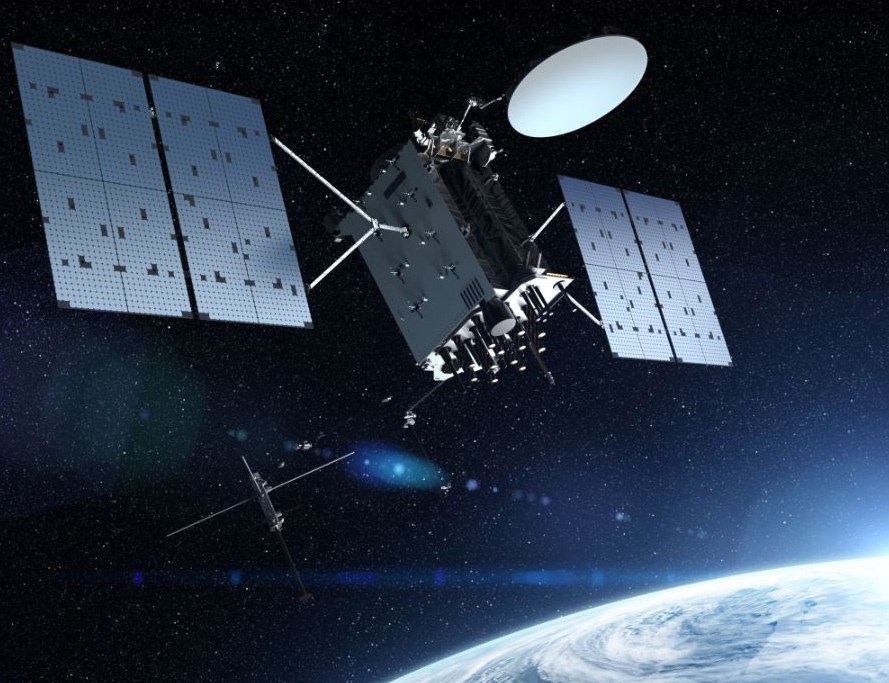 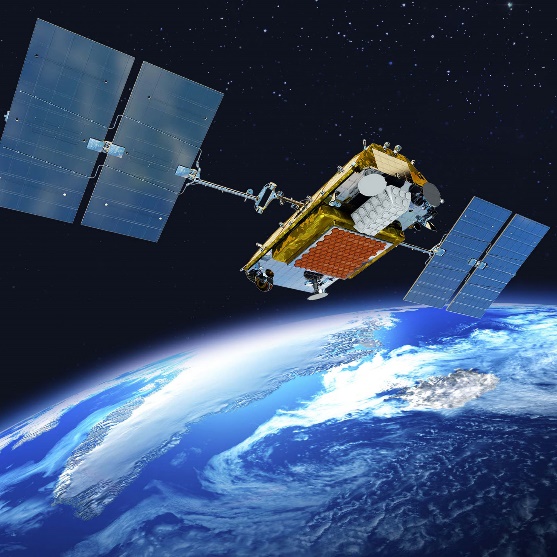 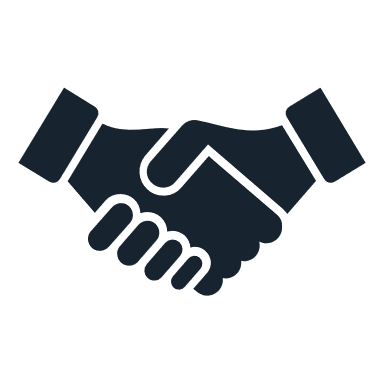 Customers
Government
Commercial
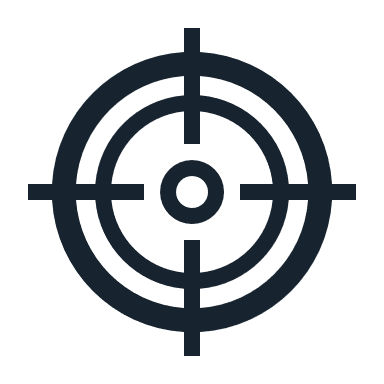 Missions
Protecting national security
Exploring the universe
Providing insights for better business decisions
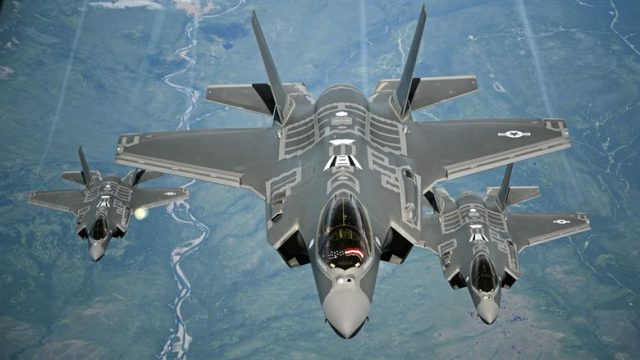 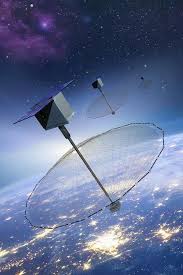 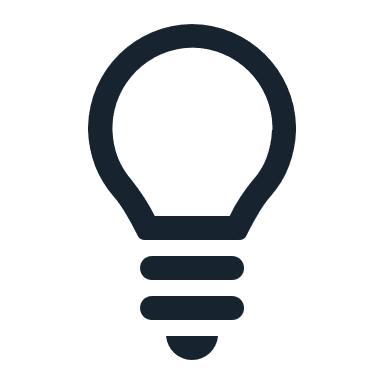 Solutions
Reconfigurable multi-mission electronics
On-board processing
Applications for ISR, communications, secure networks, electronics warfare, ...
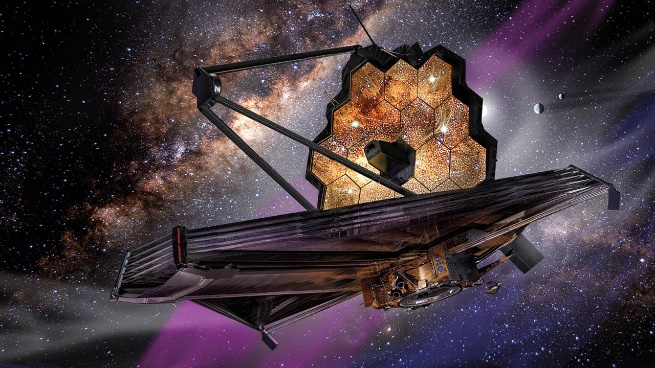 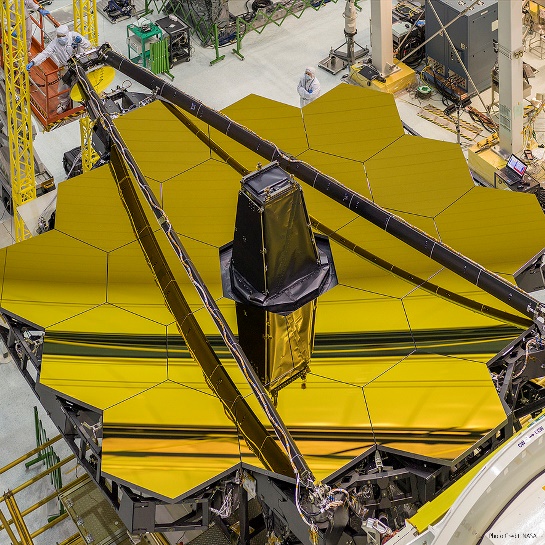 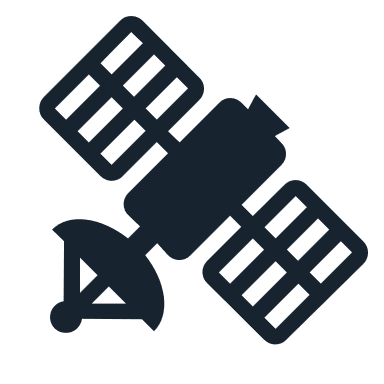 Platforms
Microelectronics
Sensors/Instruments
Payloads
Satellites
Constellations
What do we do? [FPGA Discipline]
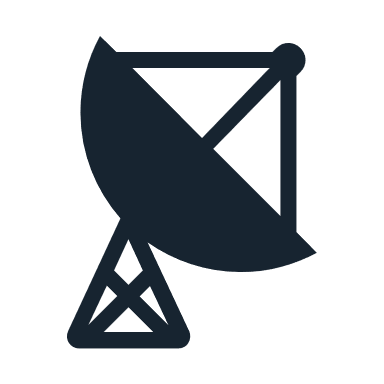 FPGA Applications
Specialized Digital Signal Processing
Secure networking
Sensor, Payload, and Satellite control
Communication MODEMs
Fault-tolerant designs, SEU mitigations
FPGA Design
Architecture
HDL & model-based design entry
Functional simulation & modeling
Synthesis & PAR
Integration & test
Field support
FPGA Technology
Radiation tolerant
High-density devices
Giga-transfer interfaces
SoCs
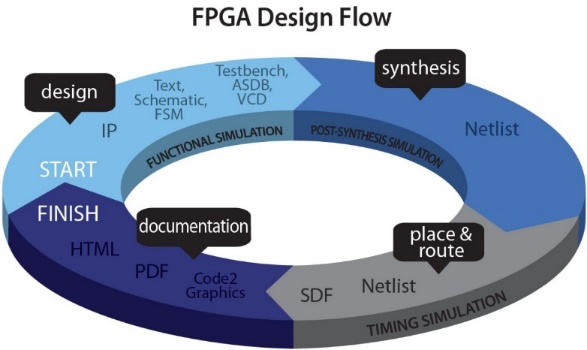 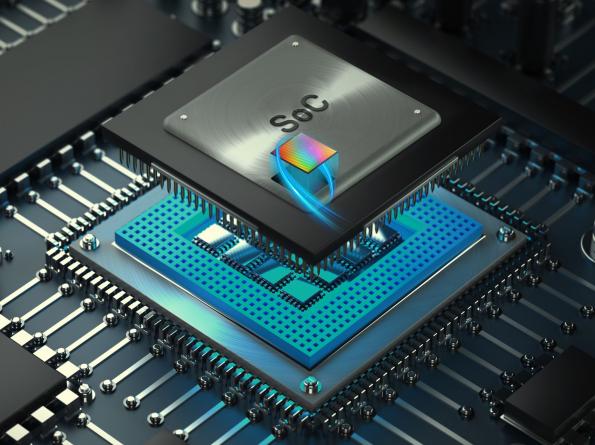 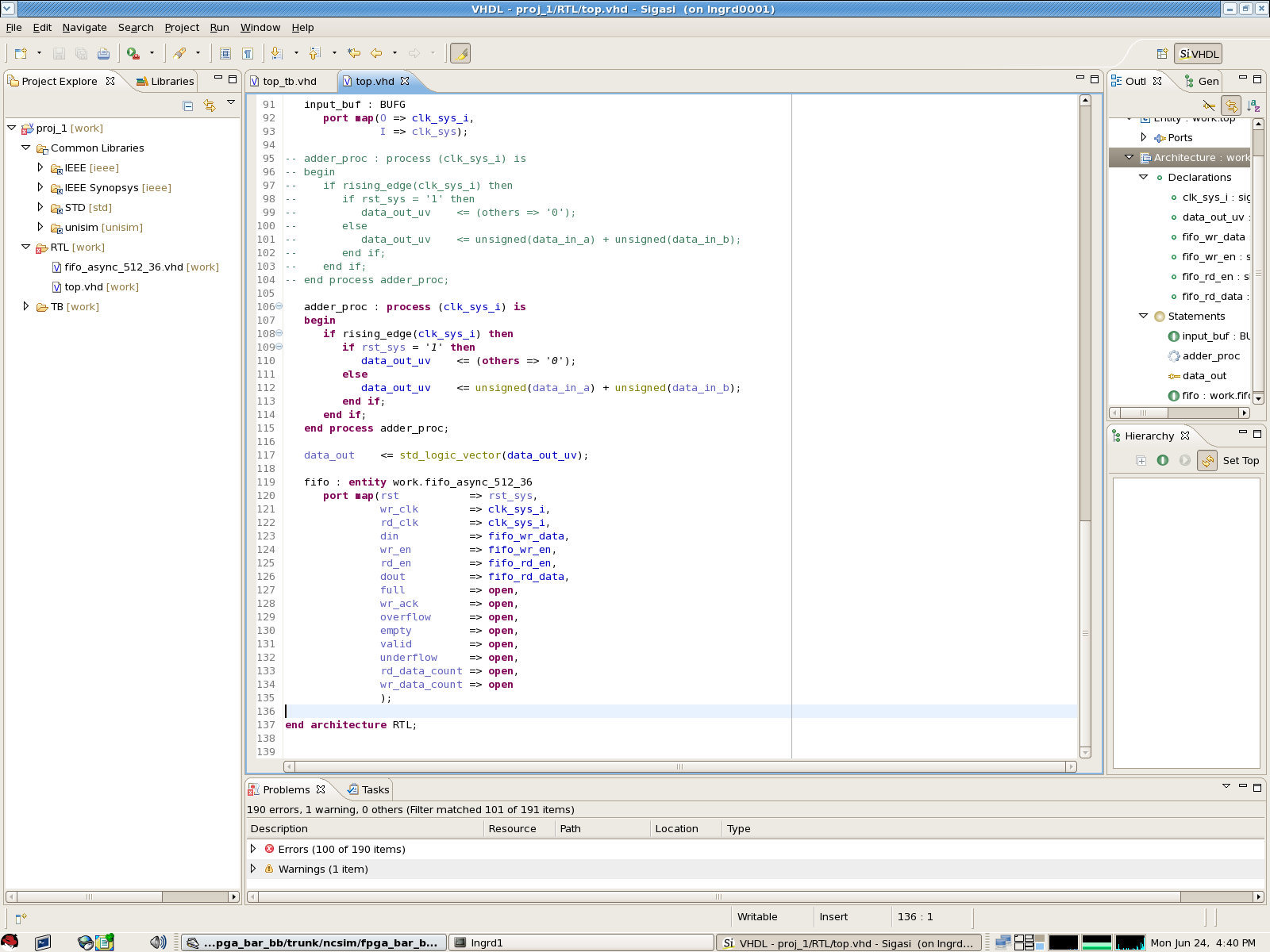 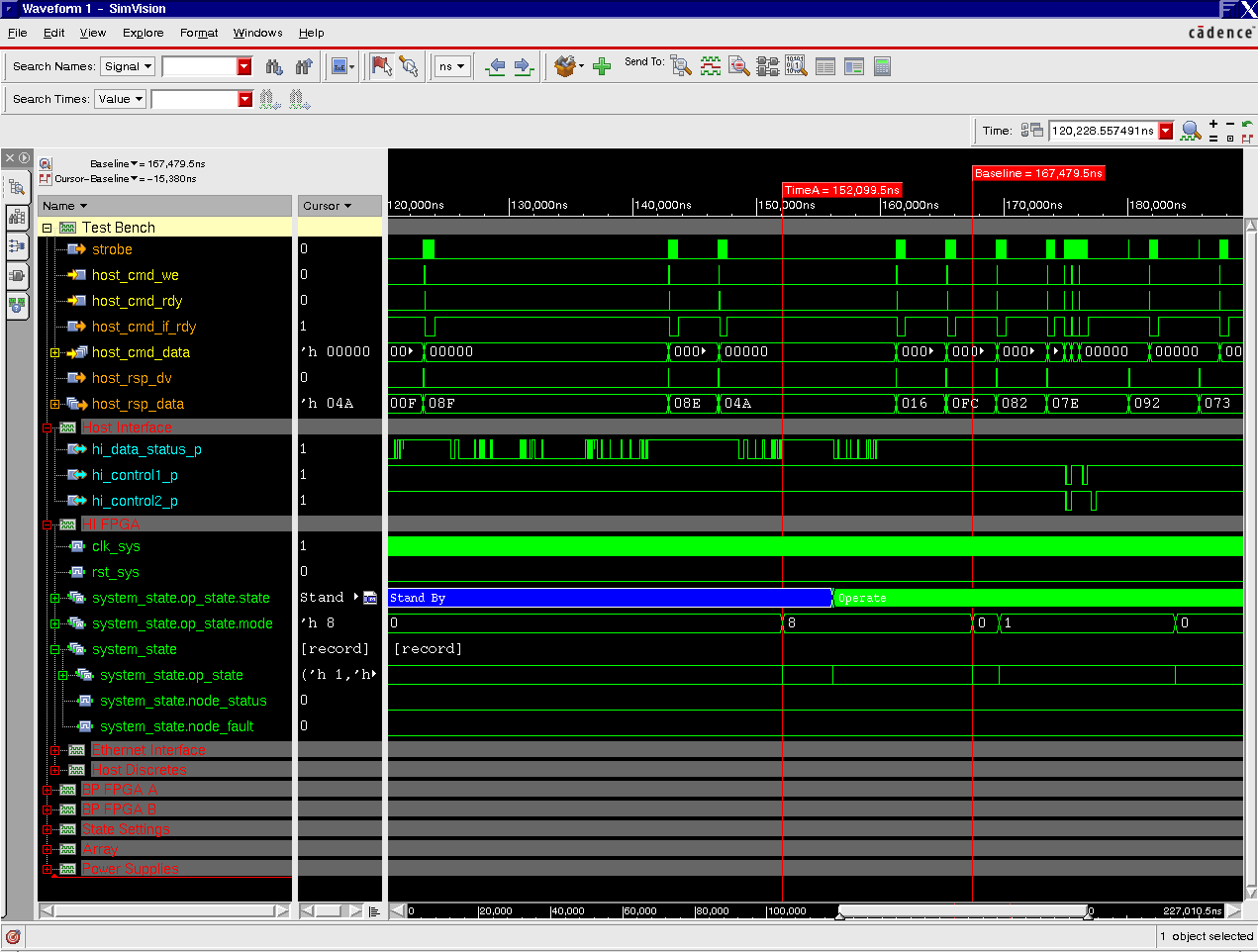 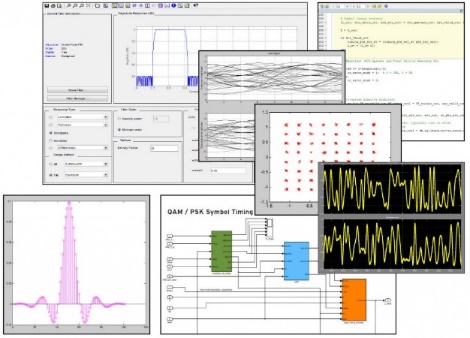 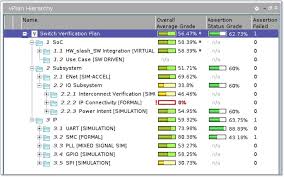 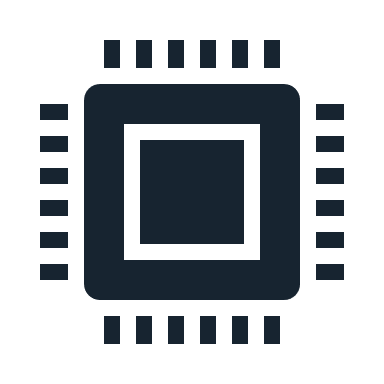 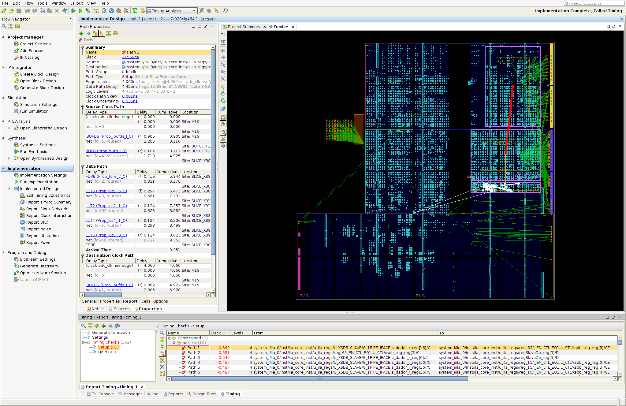 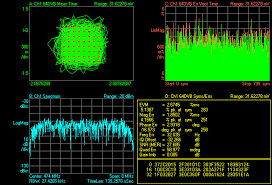 Locations and facilities
Locations
(L3)Harris Technology Center
FPGA design @ multiple sites




SAS headquarters: Palm Bay, FL
Florida’s Space Coast  ...


	             ... 1 hour from Orlando


	             ... 1 hour from KSC


	             ... 3 hours from Gainesville
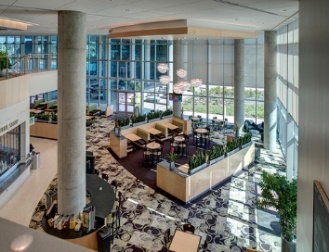 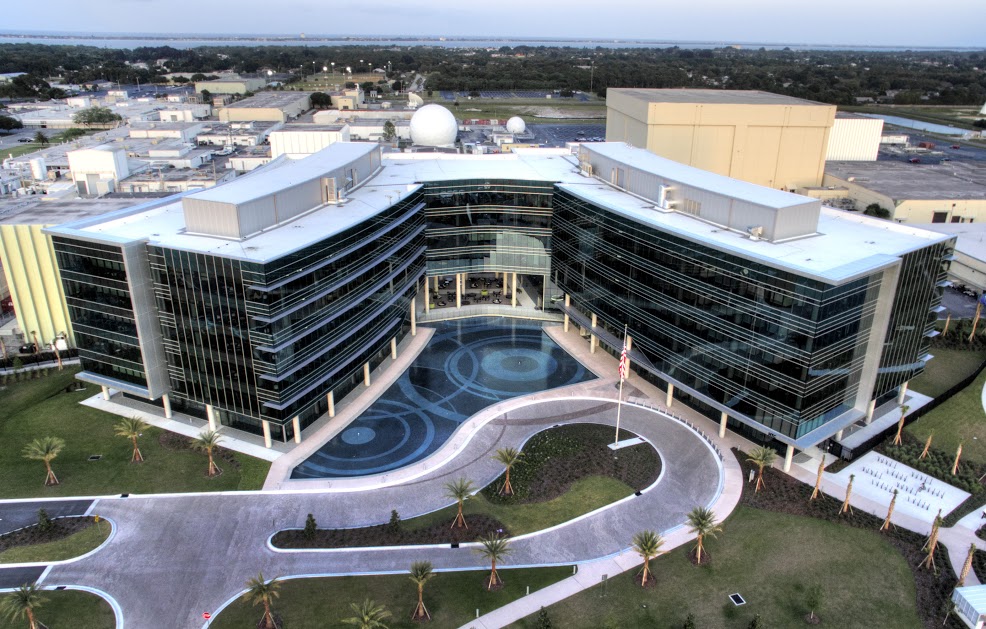 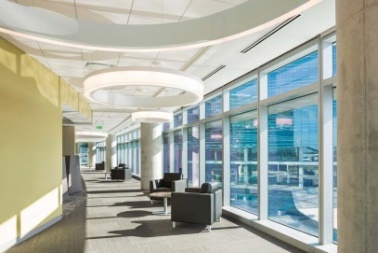 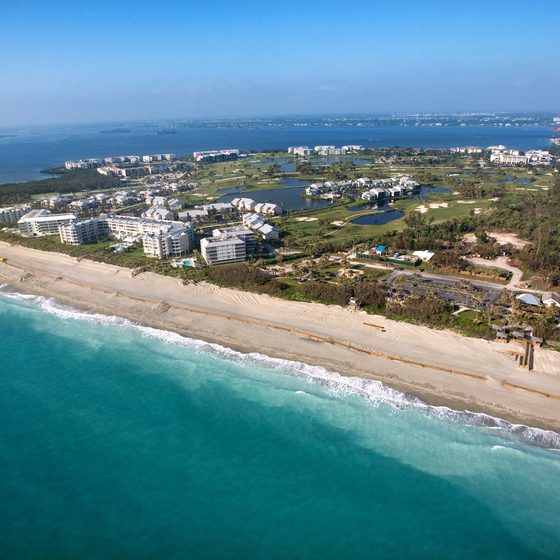 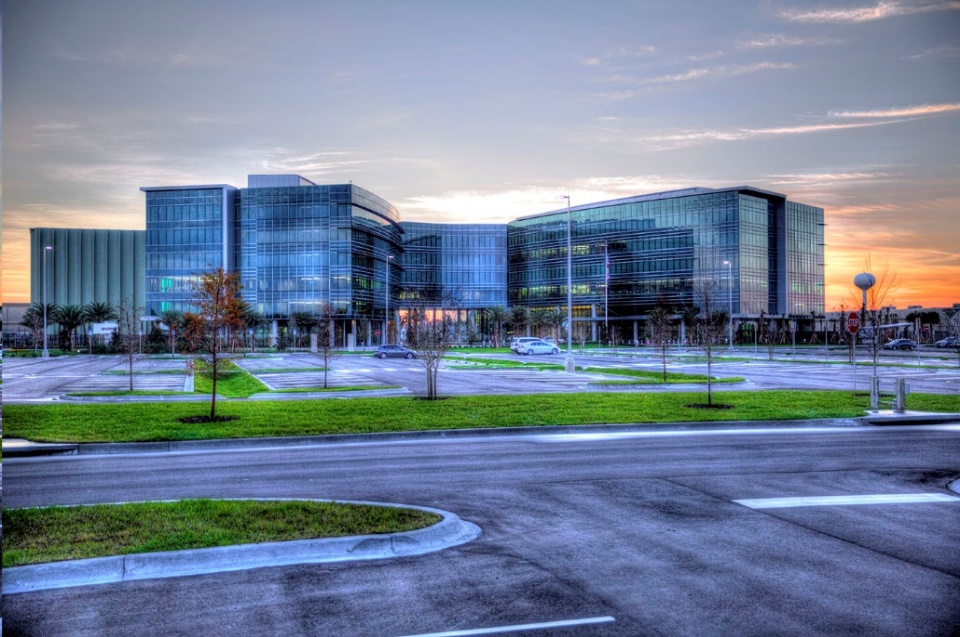 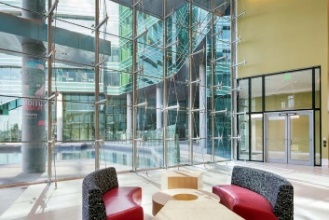 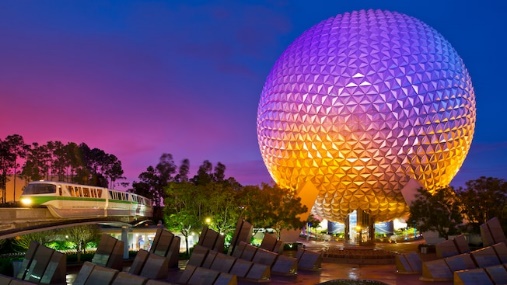 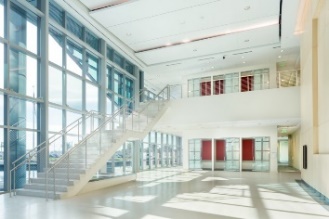 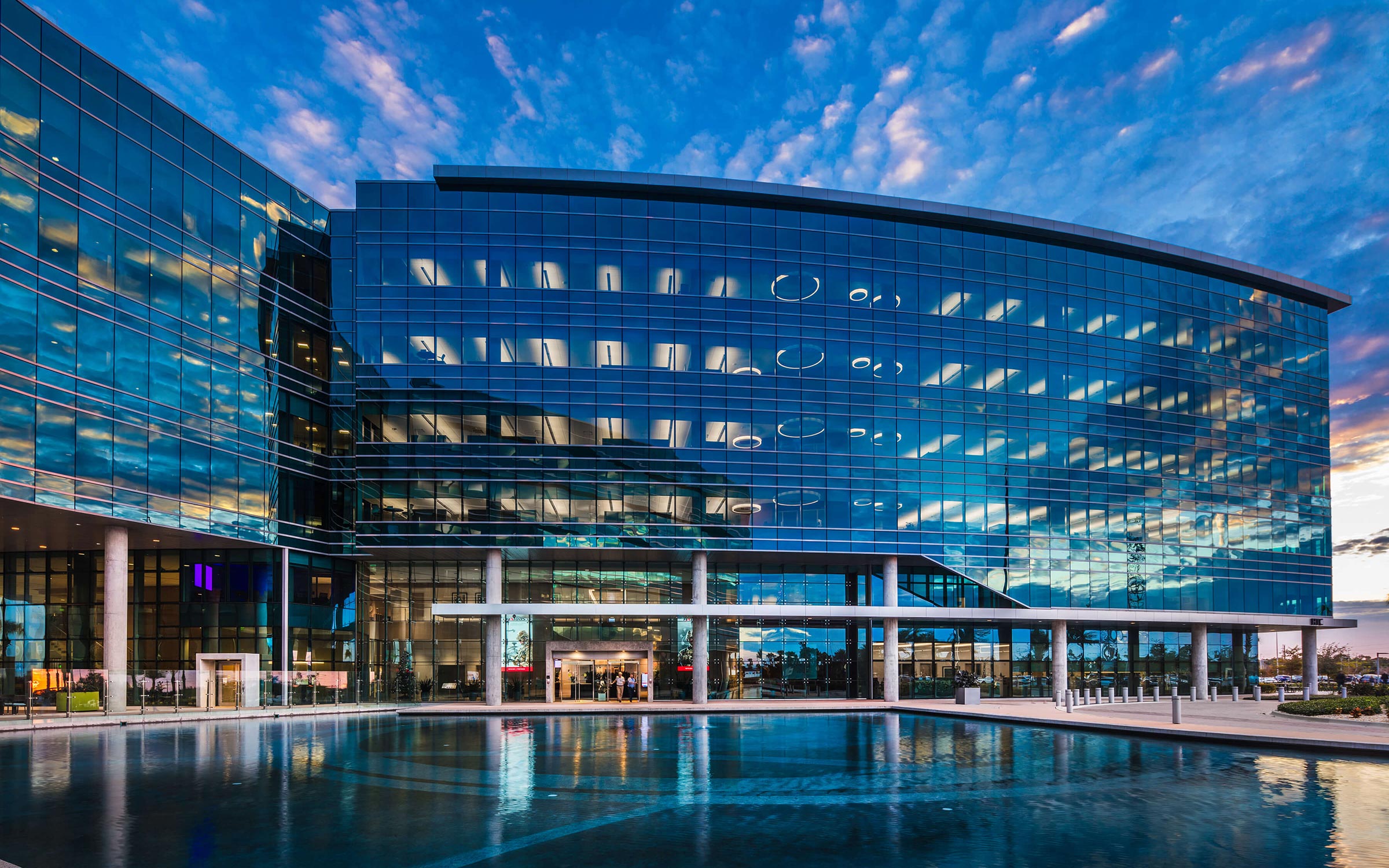 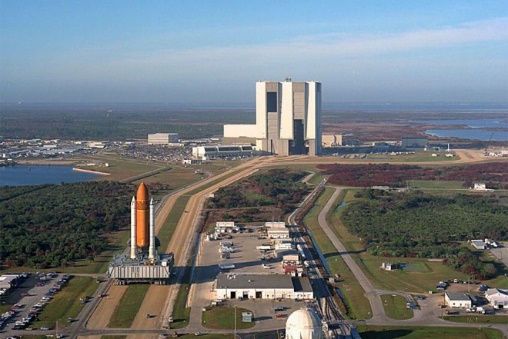 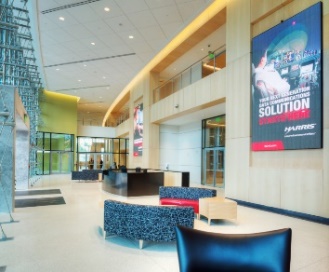 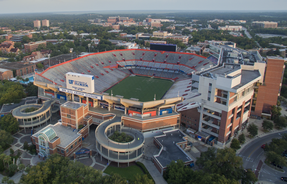 Who we’re looking for ...
FPGA/VHDL designers ...



Design Engineers interested in contributing to systems that make a difference ...




    ... Not just a more efficient USB-C macro or the next iDevice touch sensor



Ability to obtain a security clearance
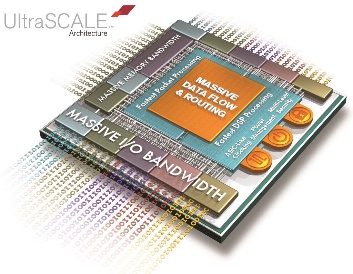 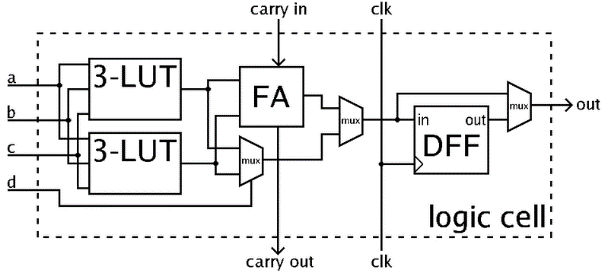 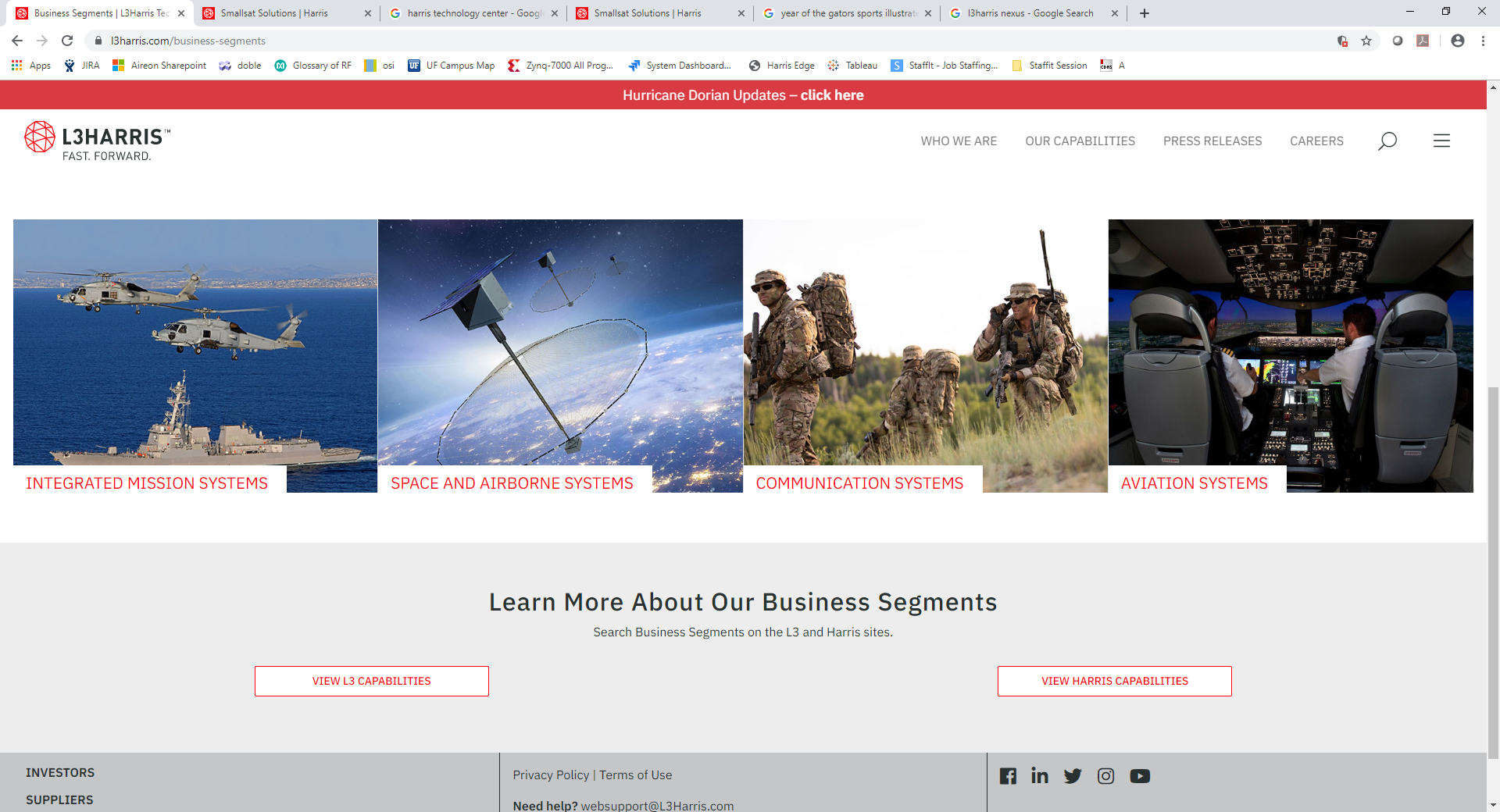 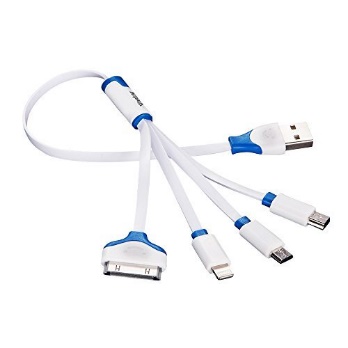 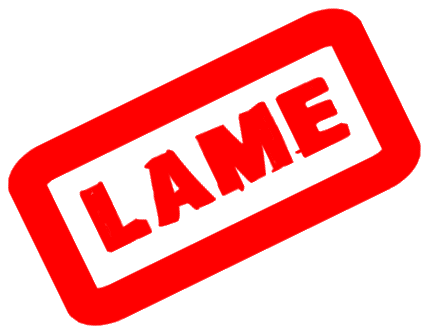 Come see us
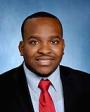 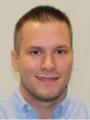 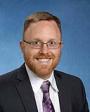 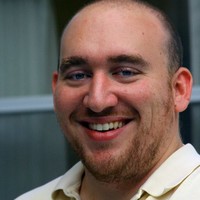 Questions?
Space and Airborne Systems (SAS)
(L3)Harris Technology Center
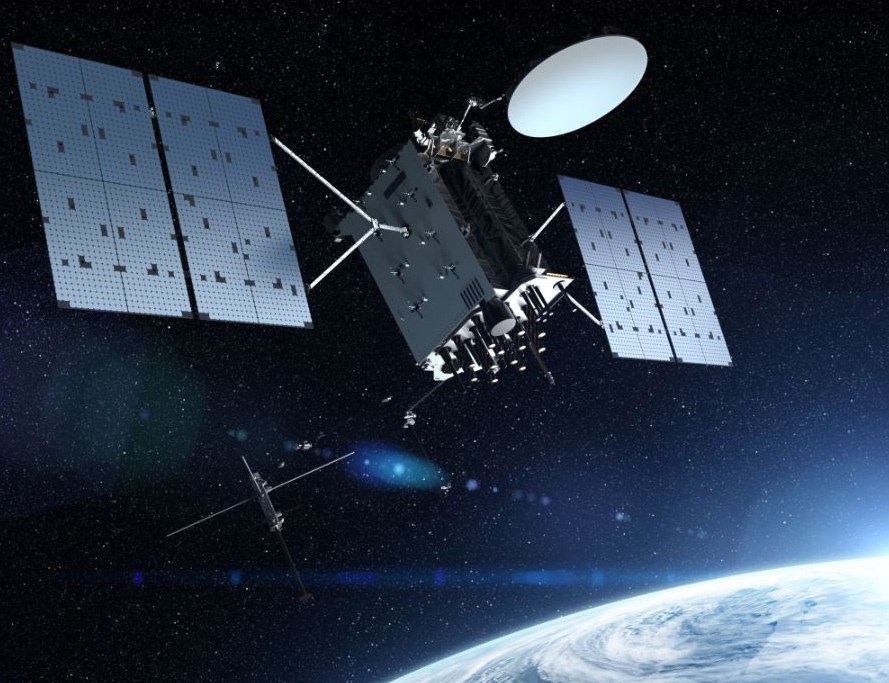 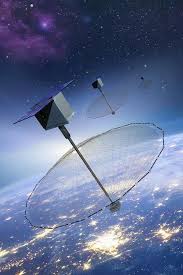 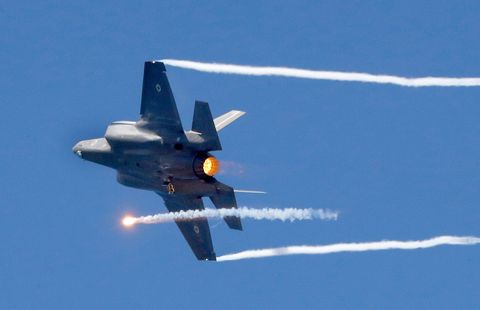 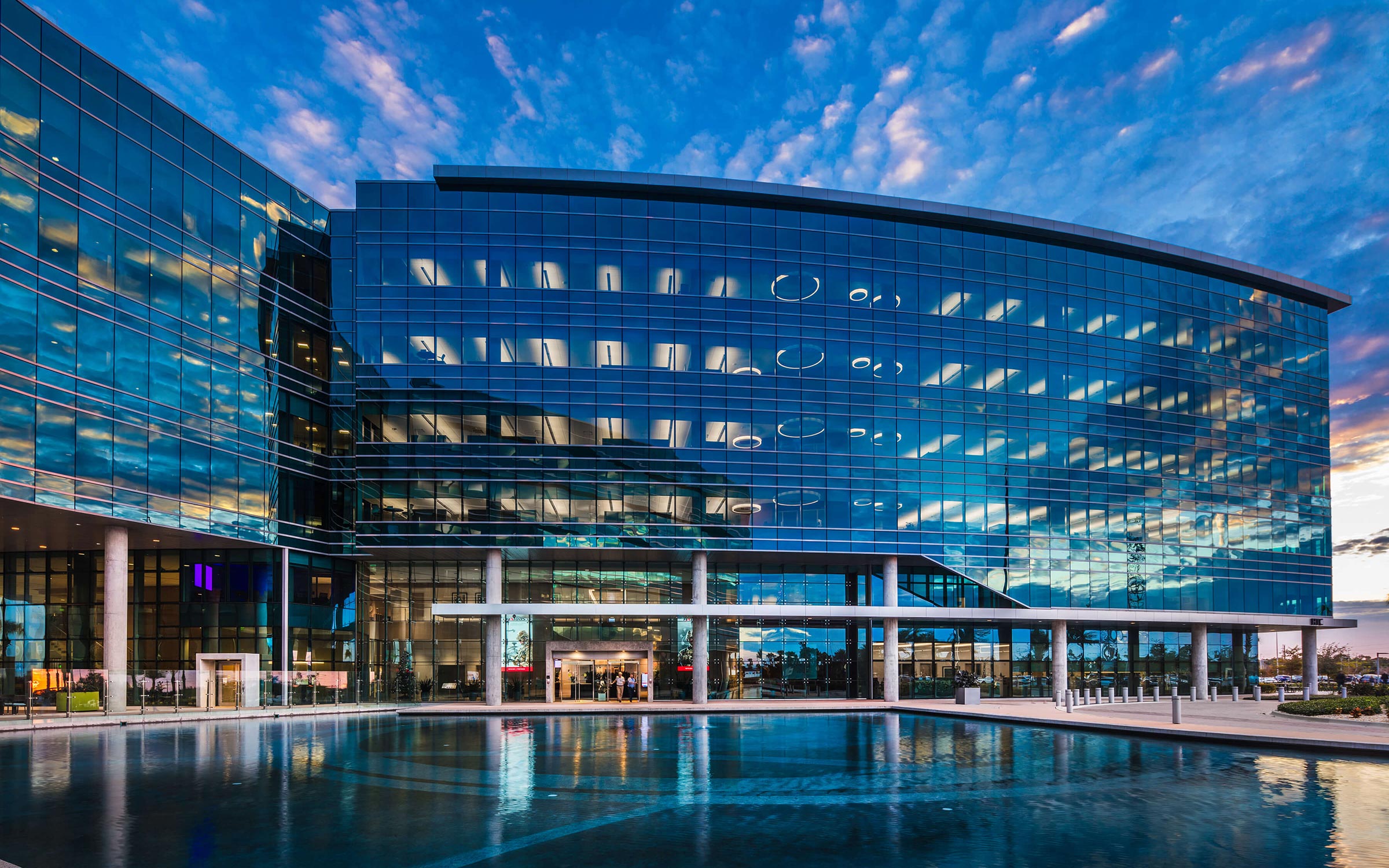 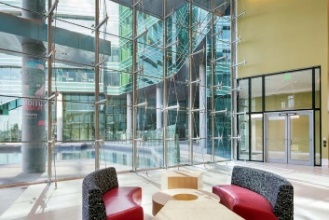 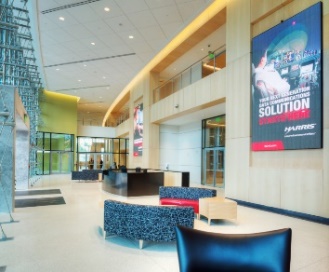 FPGA Discipline
Palm Bay, FL
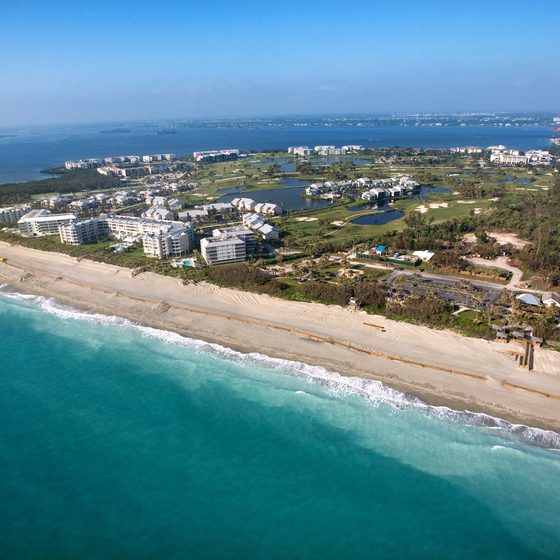 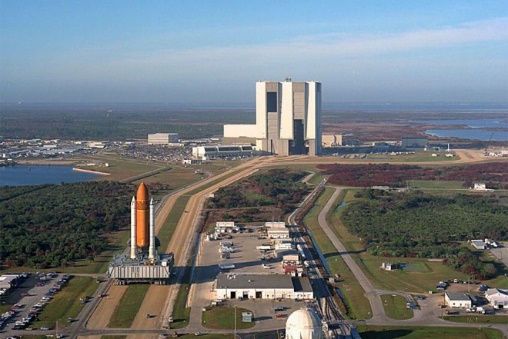 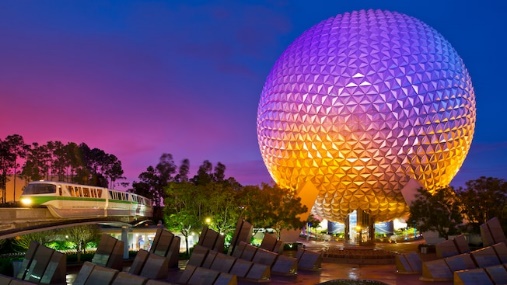 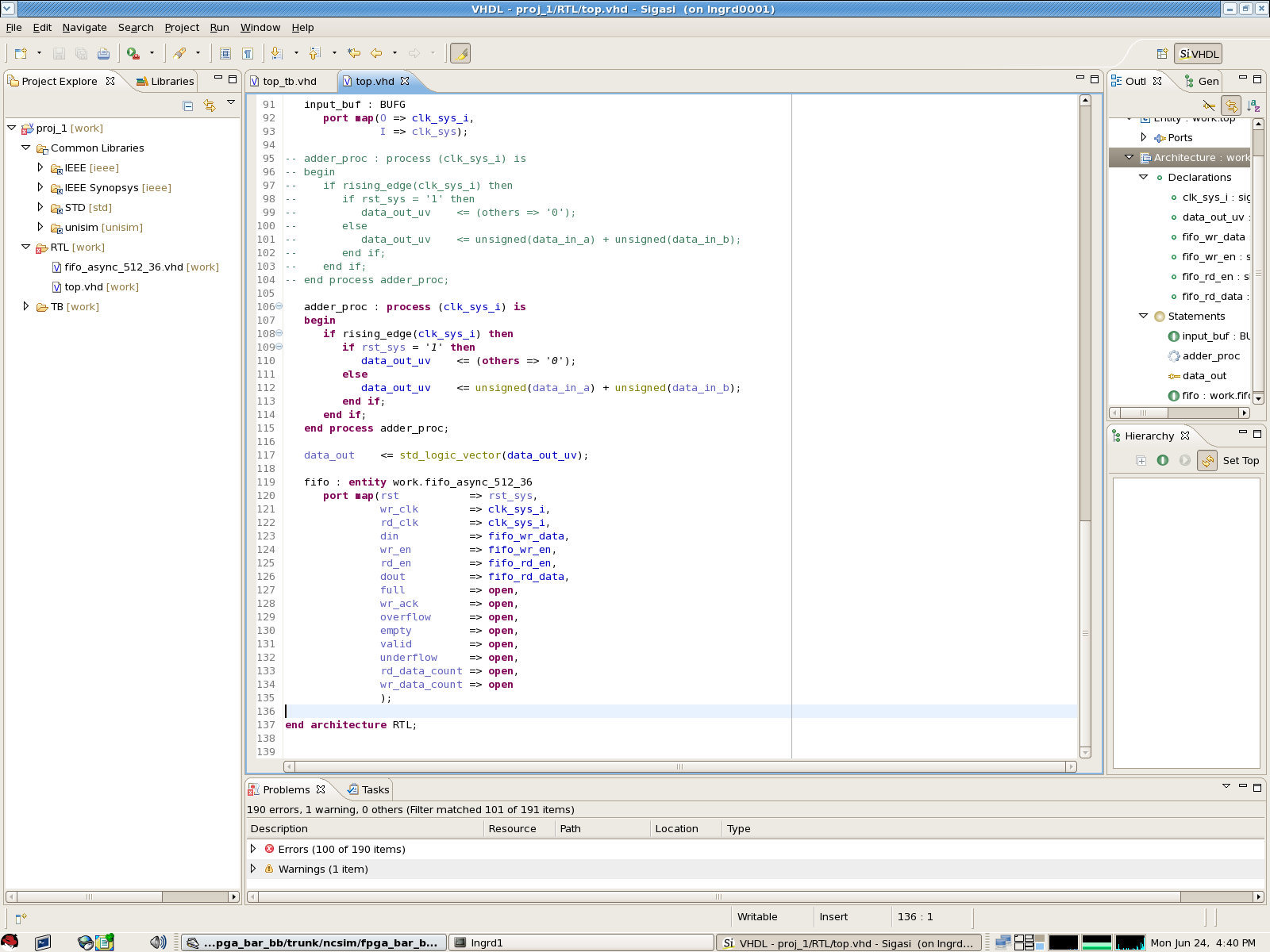 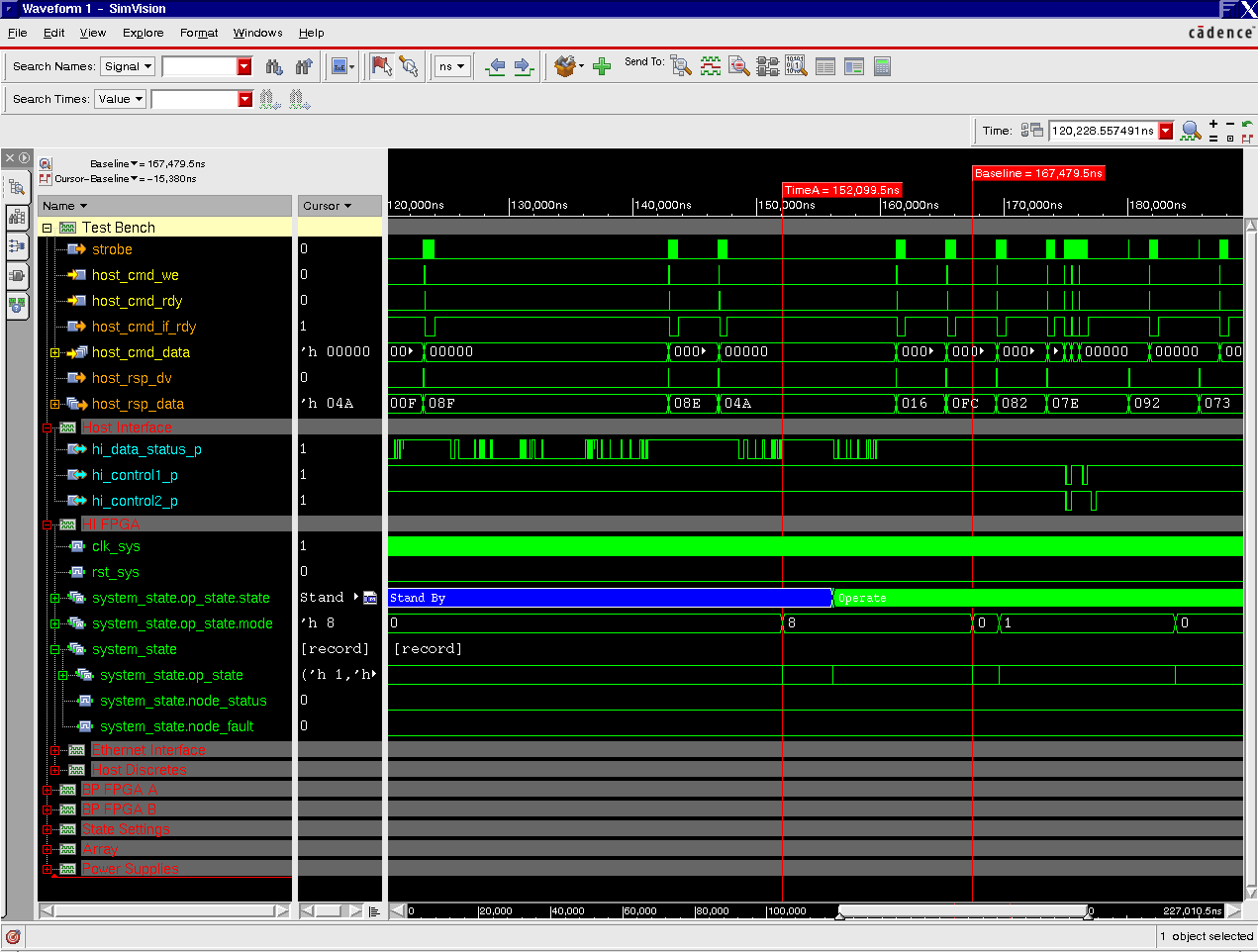 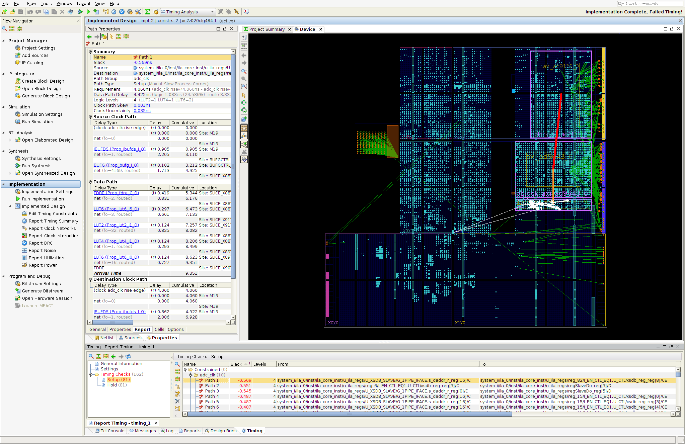